Обучающее изложение по рассказу Е.Чарушина «Кот Епифан»
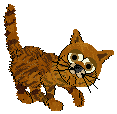 Прочитайте. Озаглавьте текст.
Кот Епифан и старик часто рыбачили вместе. Старик удил рыбу, а Епифан сидел рядом. Маленькую рыбку старик всегда отдавал коту.
       Однажды старик выдернул из воды ерша и протянул коту. А Епифана нет. Куда он девался? Увидел старик кота далеко на плотах. 
       Подошёл рыбак и удивился.Лежит кот на бревне,опустил лапу в воду. Вот плывут стайкой рыбёшки,а кот подцепит когтями одну рыбку и съест.
       Теперь кот и рыбак ловят рыбу врозь.Кот удит лапой с когтями,а рыбак- удочкой с крючком.
Определи тип текста, тему и главную мысль.
Тип :повествование
Тема: хитрый кот
Главная мысль: кот научился ловить рыбу сам
Что делал старик и кот Епифан?
Какой случай произошел с ними на рыбалке? 
Куда исчез кот Епифан?
Как стали ловить рыбу старик и кот Епифан.?
ЁРШ-ОБЫКНОВЕННЫЙ
Ёрш - рыбка небольшая, ее средние размеры составляют 7-10 см., вес не более 100 г. Действительно, он очень похож на ершик, особенно когда его вынут из воды. Он сразу примет позу устрашения - поднимет колючий спинной плавник, расправит плавники в разные стороны и загнет свой хвост набок
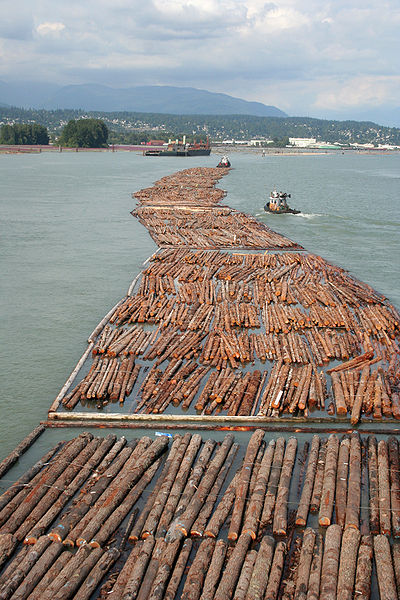 ПЛОТ-ПЛОТЫ
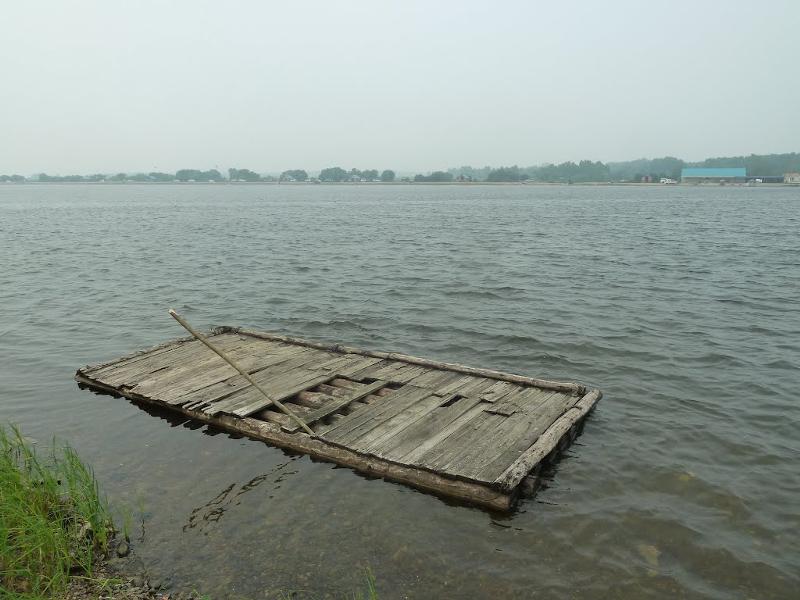 Чем знаменит кот Епифан?
Лежит кот на бревне, опустил лапу в воду. Вот плывут стайкой рыбёшки, а кот подцепит когтями одну рыбку и съест.
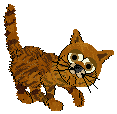 План:
1.  Маленькая рыбка – коту.
 2.  Кот на плотах.
 3.  Умный Епифан.
 4.  Два рыбака.
Обрати внимание на построение предложений:
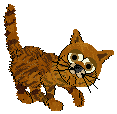 Старик удил рыбу, а Епифан сидел рядом.
Куда он девался?
Лежит кот на бревне, опустил лапу на воду.
Вот плывут стайкой рыбёшки, а кот подцепит когтями одну рыбку и съест.
Кот удит лапой с когтями, а рыбак – удочкой с крючком.
Предложения с однородными членами
Кот Епифан и старик часто рыбачили вместе.
Однажды старик выдернул из воды ерша и протянул коту.
Подошел рыбак и удивился.
Лежит кот на бревне, опустил лапу в воду.
Теперь кот и рыбак ловят рыбу врозь.
Сложные предложенияпо каким признакам их можно определить?
Старик удил рыбу,а Епифан сидел рядом.
Вот плывут стайкой рыбёшки,а кот подцепит когтями одну рыбку и съест.
Кот удит лапой с когтями,а рыбак- удочкой с крючком.
Орфографическая подготовка
Кот Епифан   старик, часто,   вместе,     рыбу   маленькую, рыбку,   всегда, отдавал   

 Однажды , выдернул,   из воды, ерша  протянул  Увидел,  далеко, на плотах  

 Подошёл, удивился, лежит   на бревне, опустил,   стайкой, рыбёшки , подцепит, когтями, одну, съест     

 Теперь,  врозь,  удит, лапой,  удочкой с крючком.